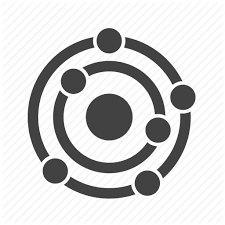 CHE 1031: General Chemistry I
Electrochemistry

5.1:  Galvanic cells (aka voltaic cells)

5.2:  Standard reduction potentials

5.3:  Batteries & fuel cells

5.4:  Corrosion
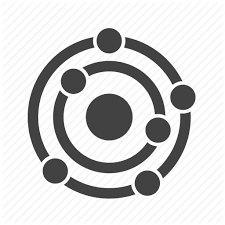 5. Electrochemistry
5.2: Standard reduction potentials

Use standard reduction potentials to determine the better oxidizing or reducing agent from among choices.
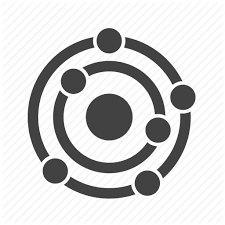 Using standard reduction potentials
When standard reduction potentials of both half-reactions are known, the cell potential of a galvanic cell can be calculated rather than experimentally determined.
A positive cell potential indicates that a galvanic cell reacts spontaneously and will produce an electric current.
Calculate the cell potential of this galvanic cell:

				Cu(s)  |  Cu+2(1 M)  ||  Ag+1 (1 M)  |  Ag(s)
4
cathode
anode
3
E°cell = E°cathode - E°anode

E°cell  = E°Ag+1/Ag – E°Cu+2/Cu
	      = (+0.80 V) – (+ 0.34 V) = +0.46 V
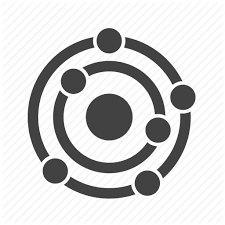 Standard reduction potentials
least easily oxidized
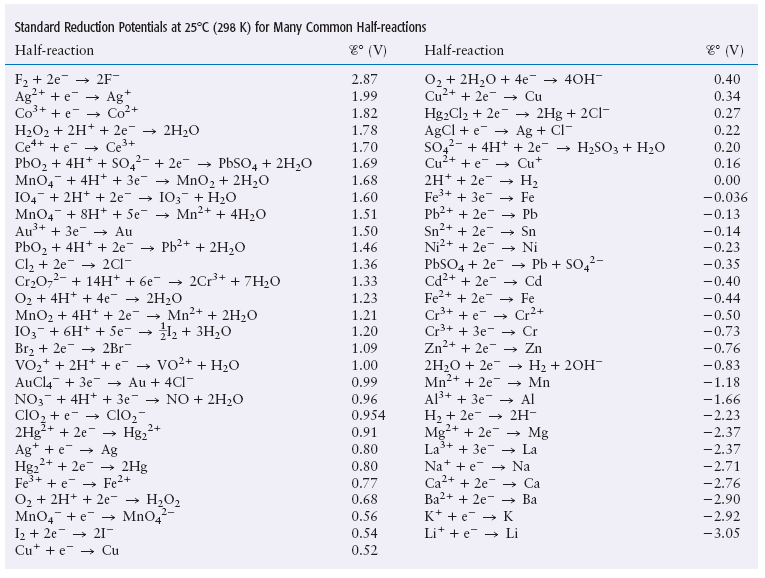 most easily oxidized
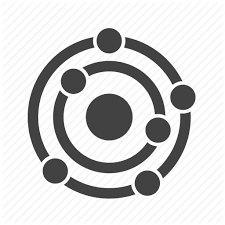 Try this
A galvanic cell is made with Au+3/Au and Ni+2/Ni half-cells.
Identify the oxidizing & reducing agents.
Calculate the cell potential.
5
(a) Au+3 + 3e-  Au(s)		E° = + 1.498 V
 cathode
Ni+2 + 2e-  Ni(s)			E° = - 0.257 V
 anode (smaller SRP)
So, Ni is oxidized; the reducing agent.
And Au is reduced; the oxidizing agent.
3
(b) E°cell = E°cathode - E°anode

       E°cell  = E°Au+3/Au – E°Ni+2/Ni

	             = (+1.498) – (- 0.257 V) = +1.755 V
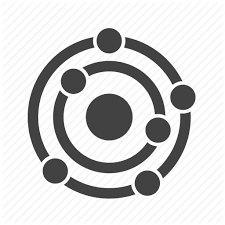 One more
A galvanic cell is made with Mg electrode in a 1 M solution of Mg(NO3)2 and a Ag electrode and a 1 M Ag(NO3) solution.
Identify the oxidizing & reducing agents.
Calculate the cell potential.
6
(a) Mg+2 + 2e-  Mg(s)		E° = - 2.37 V
 anode
Ag+1 + e-  Ag(s)			E° = +0.80V
 cathode
So, Mg is oxidized; the reducing agent.
And Ag is reduced; the oxidizing agent.
3
(b) E°cell = E°cathode - E°anode

       E°cell  = E°Ag+1/Ag – E°Mg+2/Mg
	             = (+0.80) – (- 2.37 V) = +3.17 V
Can you?
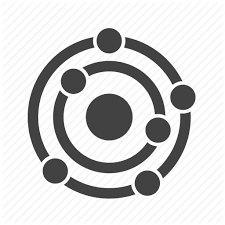 (1) Find both the appropriate SRP for both anode and cathode        using a table of SRP values?

(2) Calculate cell potential given a galvanic cell diagram?

(3) Determine if a redox reaction is spontaneous?